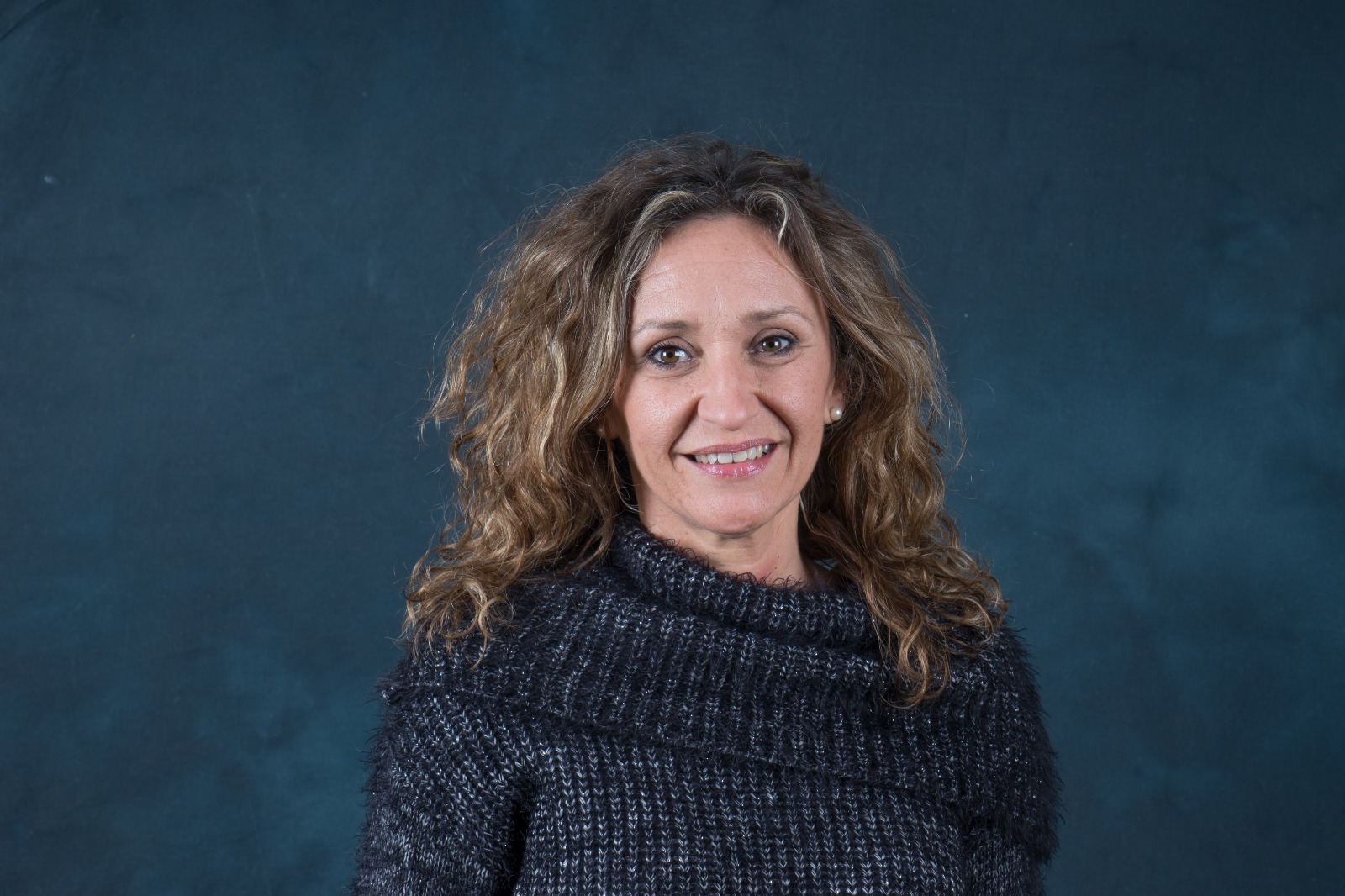 ADMINISTRADORAS Y DIRECTIVASDIRECTORA GENERAL:MARÍA DEL CARMEN LÁZARO GONZÁLEZ
MÉRITOS ACADÉMICOS (Formación Destacada):
Licenciada en Psicología por la Universidad de la Laguna, 1998.
Terapeuta Familiar, acreditada por FEATF, 2006/2009
Habilitación Psicologo Sanitario 2015
TRAYECTORIA PROFESIONAL:
Directora del Programa Garoé en Fundación Canaria CESICA (2006/2007)
Directora del Programa de Evaluación y Diagnóstico en Fundación Canaria CESICA (2008)
Psicoterapia Familiar en consulta Privada del 2008 al 2014
Coordinadora Terapeútica de los programas de Pevención e Intervención en Fundación Canaria CESICA (2011/2013)
Directora General en Fundación Canaria CESICA (2013/actualidad)
Vice-Presidental Estatal de la Asociación Proyecto Hombre
Miembro del la Junta Directiva de la Asociación Canaria de Terapia Familiar (2010/2022)
REMUNERACIÓN A MARZO 2024:
37.784,16 EUROS/AÑO
JORNADA COMPLETA (LUNES A VIERNES)
GRUPO 0